MODELLO SEMPLICE PER RISCHI E OPPORTUNITÀ
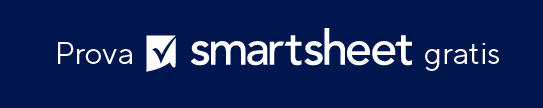